Домашнее задание.
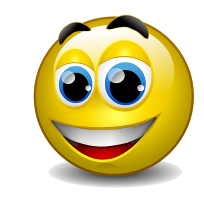 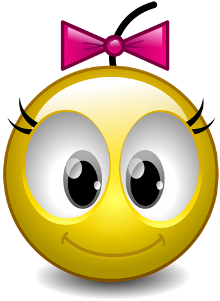 Тема №24
§ § 115,116
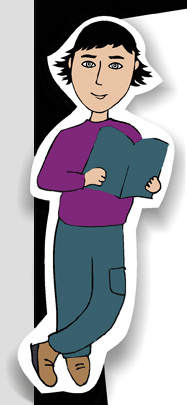 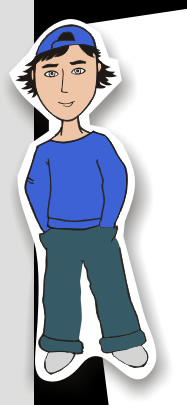 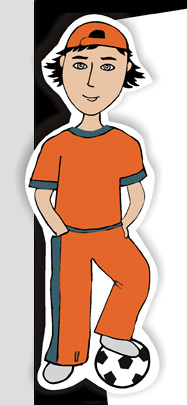 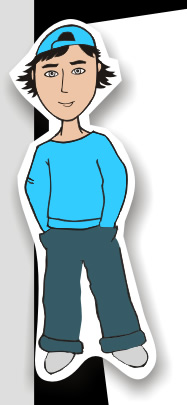 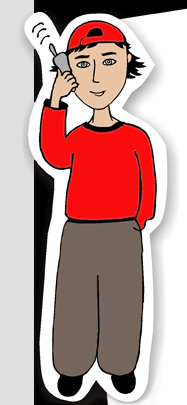 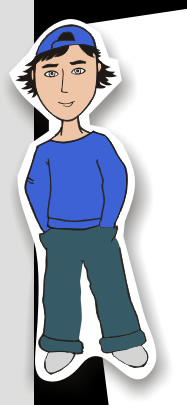 Физика 10
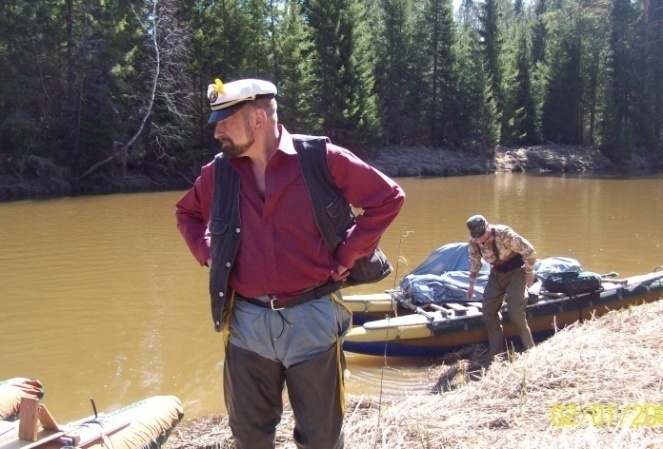 Темы №20-24,14
Решение задач
Ток в различных средах
по разделу
Кр-6, СР-6, стр. 10-17
C =  0S 
               d
q
C=

10. Как изменится электроемкость воздушного конденсатора при увеличении площади пластин в 2 раза и одинаковом расстоянии между ними?  А. Увеличится в 4 раза. Б. Уменьшится в 2 раза. В. Не изменится. Г. Уменьшится в 4 раза.  Д. Увеличится в 2 раза
С =
С =
С =
q
3Кл

6В
13. Электроемкость- с.ф. в., характеризующая способность проводника или системы проводника накапливать электрический заряд.
0 S
А
-3Кл
0= 8.8510-12
d
3Кл
0,5
Д. Увеличится в 2 раза
3Кл
С =0,5 Ф
3Кл,  0Кл,  6Кл -?
11. Электрический заряд на одной пластине конденсатора + 3 Кл, на другой -3 Кл, напряжение между пластинами 6 В. Чему равна электроемкость конденсатора? Ответ выразите в  фарадах  с точностью до десятых..
т№13 Электроёмкость
5. Электрическая цепь состоит из источника тока с внутренним сопротивлением 2 Ом и проводника с электрическим сопротивлением 1 Ом. Сила тока в этой цепи равна 3 А. Чему равна ЭДС источника тока? Ответ выразите в вольтах  с точностью до десятых..
9В
5. В электрической цепи, состоящей из источника тока с ЭДС 12 В и  с электрическим сопротивлением 1 Ом, протекает ток. Сила тока в этой цепи равна 2 А. Чему равно внешнее  сопротивление электрической цепи? Ответ выразите в Ом  с точностью до десятых..
5
= IR+ Ir
=3  1+3  2
12=2  R+2  1

12
R
IR=
I=
I=
5. Электрическая цепь состоит из источника тока с ЭДС 12 В, внутренним сопротивлением 2 Ом и проводника с электрическим сопротивлением 1 Ом. Чему равна сила тока в цепи?  Ответ выразите в  амперах  с точностью до десятых..
5. Электрическая цепь состоит из источника тока с ЭДС 12 В и с электрическим сопротивлением 1 Ом. Чему равно напряжение на внешнем сопротивлении, если его величина 2 Ома? Ответ выразите в амперах  с точностью до десятых..
4
R+r
1+2
R+r
5
16.Чему равно в Омах сопротивление R1-? на рис. 5
120В
?А
3А
Рис. 5
60 Ом
R1-?
17.Чему равна в амперах сила тока на сопротивлении 60 Ом?
18. Чему равна в амперах общая сила тока?
19. А общее сопротивление равно…
5А
2А
R1=40Ом
1
1
1
1
1
1
U
U
U
U
U
=
+
=
+
U
24 Ом
120В
120В
I=
Ro
Ro
R1
40
R2
60
R
R=
R=
I=
3А
I
60 Ом
3.R1,2=R1+R2
10В
?А
1А
Рис. 5
5Ом
R3
4Ом
R2
R1-?
R1,2=10Ом
10Ом =R1+4Ом
6Ом
16.Чему равно в Омах сопротивление R1-?
17.Чему равна в амперах сила тока на сопротивлении 5Ом?
I0=I1+I2
3А
2А
1
1
1
1
1
1
U1,2
10В
U3
10В
18. Чему равна в амперах общая сила тока?
=
=
+
+
R1,2=
Rо=
I3=
I3=
10
R1,2
R3
5
Ro
Ro
3,3Ом
19. А общее сопротивление с точностью до десятых равно…
I1,2
R3
5Ом
3А
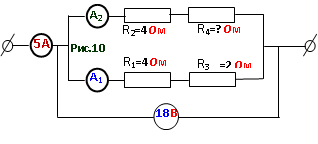 ЭЛЕКТРИЧЕСКИЙ   ТОК - 
направленное  движение  заряженных ….
ТОК  В  ЭЛЕКТРОЛИТАХ
движение 
катионов и
 анионов
"шагом   марш!"
На катоде уменьшился на e,
 а на аноде увеличился на e!
Через электролит прошёл заряд e!
1-1. Определить среднюю скорость упорядоченного движения электронов под действием электрического поля в медном проводе площадью поперечного сечения 1 мм2 при силе тока, равной 10А, если концентрация электронов 3,1·1030 м-3.
I = enSv
Стр.10
1-2.  Для покрытия цинком  металлических изделий в электролитическую ванну помещен цинковый электрод массой 0,01кг. Какой заряд должен пройти через ванну, чтобы электрод полностью израсходовался? Электрохимический эквивалент цинка 3,4·10-7 кг/Кл.
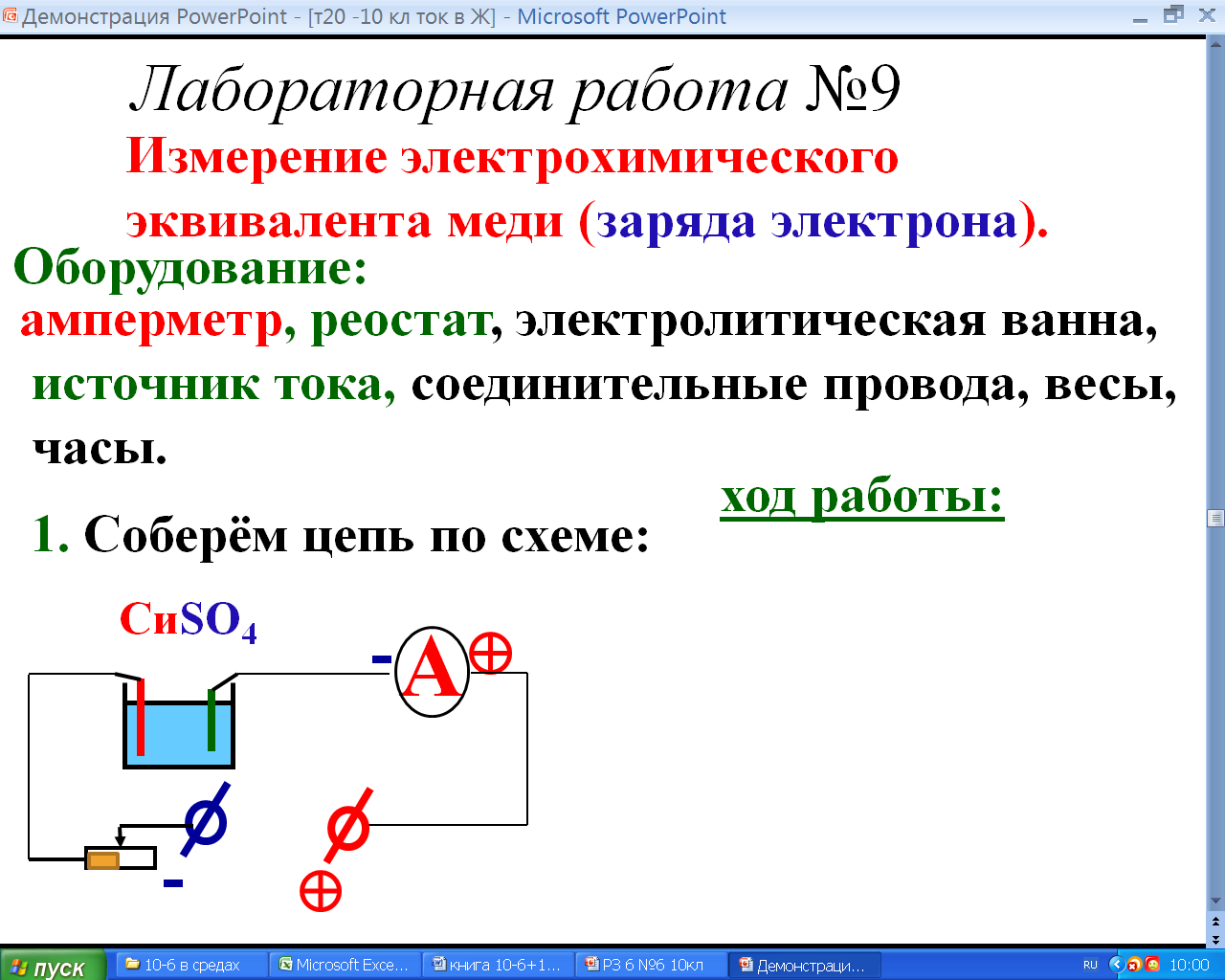 1. m=kq= kIt
Стр.10
3в-4. Определить напряженность электрического поля, при которой может произойти ионизация молекул воздуха. Энергия ионизации молекул воздуха W=15эВ, длина свободного пробега  равна 0,0005 см.

d
Аэл= qпр
E =
Стр.15
Пэл=   k q1q2
          R
12-1
Еэ
Аэл=Fd cos
Fэ
А=П1-П2
e
Аэл= qпр
3             2             1            0          -1В
12-1. Какую энергию приобретёт электрон, пройдя разность потенциалов в 1В?
Аэл= e
Аэл=1,6 10-19 Кл1В =1,6 10-19Дж
П1=Аэл=1эВ =1,6 10-19Дж
5. Как надо расположить электроды, чтобы электролитическим путем покрыть внутреннюю поверхность полого металлического предмета.
6. Почему электрические лампы накаливания чаще всего перегорают в момент включения?
5. Где электроны двигаются быстрее (и почему) в металле или вакууме при одинаковой напряженности электрического поля?
6. Две одинаковые электролитические ванны (А и В) наполнены раствором медного купороса. Концентрация раствора в ванне А больше, чем в ванне В. В какой из ванн выделится больше меди, если их соединить последовательно? параллельно?
1
m1  =m2 = m3
3
2
n1  >n2 > n3
В какой ванне выделится больше меди?
I0=I1=I2=I3=
2
n1  >n2 > n3
I0=I1+I2
1
m1  =m2 + m3
3
В какой ванне выделится больше меди?
5. Объясните, почему разряжается электрометр, если к его катоду поднести горящую спичку.

6. Почему  больше меди выделяется на стороне, обращенной к другому электроду?  Как сделать, чтобы было равномерно?
5. Почему провода линии высокого напряжения не покрыты изолирующей оболочкой?. 
6. Как объяснить отклонение в сторону отрицательного полюса пламени свечи.
mvэл2
2
А
V
I
движение 
ионов и е
Iнасыщения
все
U
Uзажиг
самостоятельный.
Ударная       1248…
испускание е
нагретым…
ТЭЭ
Ke
eUз=Aп=
Aиониз
t0 KeAВЫХОДА
Еэ
Аэл=Fd cos
mvэл2
2
Аэл=qпр=
Fэ
А=П1-П2
e
Аэл= qпр
3             2             1            0          -1В
Какую энергию приобретёт электрон, пройдя разность потенциалов в 1В?
Аэл= e
Аэл=1,6 10-19 Кл1В =1,6 10-19Дж
П1=Аэл=1эВ =1,6 10-19Дж
vy = v0y + at
d = y0 + v0yt + at2/2
 d =
mvy2
2
vy2 – v0y2
2a
FЭ = ma (2з-н Н.)
Fэ
a
анод
А
FЭ=eE
U
vy-?
d
d
I
Аэл= qпр
U
Аэл= e U
=
E =
К
катод
3.  Анодное напряжение в  диоде 182В. С какой скоростью электрон подходит к аноду?
электроннолучевая  трубка   осциллограф,  TV…
ЛЮМИНОФОР
x
y
Св-ва  эл. пучков.
1. нагревают (плавка…чисто)
яркость
фокус
2. при тормож. Керентген.                                                                                  
                           «синхронное…»
3. люминесц. 25% Кесвет
                                       экраны
4. электрическим
5. магнитным полем
В
В
В




В
электроннолучевая  трубка   осциллограф,  TV…
mvz 2
2
Е1
ЛЮМИНОФОР
d
x
y
U
4. электрическим
яркость
фокус
Аэл= Eк-Eн
Аэл= qпр
Аэл= e U
=
Электрон по ОZ движется равномерно v0= 2•107 м/с , т.к. Fz=0 !
vy = v0y + at
y = y0 + v0yt + at2/2
 y =
vy2 – v0y2
2a
L = v0t
v
v0
y=1
E
Fэ
a
L=5
2. Как? y  с ускорением a  Fэ
3. FЭ = ma(2з-н Н.)
Ee=ma
U
vy
y
-?
d
vx
tg= vy /vx
z
6. В электронно-лучевой трубке поток электронов ускоряется полем с разностью потенциалов U = 5 кВ и попадает в пространство между вертикально отклоняющими пластинами длиной  х = 3 см., напряженность поля между которыми Е = 40 кВ/м. Найти вертикальное смещение у луча на выходе из пространства между пластинами.
E =
перевести сантиметры в метры!!!
Электрон по ОZ движется равномерно v0z= 2•107 м/с,т.к.Fx=0!
vy = v0y + at
y = y0 + v0yt + at2/2
 y =
vy2 – v0y2
2a
L = v0t
v
v0
y=1
E-?
Fэ
a
L=5
2. Как? y  с ускорением a  Fэ
3. FЭ = ma(2з-н Н.)
Ee=ma
vy
y
-?
vx
tg= vy/vz
z
перевести сантиметры в метры!!!
Движение электрона в однородном поле
Электрон по ОZ движется равномерно v0= 2•107 м/с , т.к. Fz=0 !
vy = v0y + at
y = y0 + v0yt + at2/2
 y =
vy2 – v0y2
2a
L = v0t
v
v0
y=1
E
Fэ
a
L=5
2. Как? y  с ускорением a  Fэ
3. FЭ = ma(2з-н Н.)
Ee=ma
U
vy
y
-?
d
vx
tg= vy /vx
z
E =
перевести сантиметры в метры!!!
Качественные вопросы.
7. Где электроны двигаются быстрее (и почему) в металле или вакууме при одинаковой напряженности электрического поля?
8. Две одинаковые электролитические ванны (А и В) наполнены раствором медного купороса. Концентрация раствора в ванне А больше, чем в ванне В. В какой из ванн выделится больше меди, если их соединить последовательно? параллельно? 
7. Как надо расположить электроды, чтобы электролитическим путем покрыть внутреннюю поверхность полого металлического предмета.
8. Почему электрические лампы накаливания чаще всего перегорают в момент включения?
7. Объясните, почему разряжается электрометр, если к его катоду поднести горящую спичку.
8. Почему  больше меди выделяется на стороне, обращенной к другому электроду?  Как сделать, чтобы было равномерно?
7. Почему провода линии высокого напряжения не покрыты изолирующей оболочкой?
8. Как объяснить отклонение в сторону отрицательного полюса пламени свечи.
1053.  Как объяснить отклонение в сторону отрицательного полюса пламени свечи.
1057. Если баллон неоновой лампы потереть, то можно заметить ее свечение. (?)
1058. Почему катод лампы разрушается, если в ней есть немного воздуха?
Почему зимой не бывает гроз?  
(нет мощных вертикальных конвекционных потоков)
1081. В каких случаях молниеотвод  может оказаться опасным для здания? (плохо заземлен)
1084. Почему альпинисты на ночь убирают все металлические предметы подальше от палатки?
4.  Какую энергию в МВт·ч  необходимо затратить на получение алюминия массой 1000 кг? Напряжение между электродами печи 10В, КПД установки 0,8. 
4.  Какую энергию в МВт·ч  необходимо затратить на получение алюминия массой 1000 кг? Напряжение между электродами печи 10В, КПД установки 0,8. 
4. При электролизе раствора сульфата меди была совершена работа 4 кВт·ч . Определите количество выделившейся меди, если напряжение между электродами ванны 6 В. 
4. Сколько часов длилось никелировании детали, если при  сила тока, проходящего через ванну,  была 25 А. Толщина слоя составила 1мм. Электрохимический  эквивалент  никеля  310-7 кг/кл,   его плотность 8,7 103 кг/м3. Площадь детали 0,2 м2?
2.  Для покрытия цинком  металлических изделий в электролитическую ванну помещен цинковый электрод массой 0,02кг. Какой заряд должен пройти через ванну, чтобы электрод полностью израсходовался? Электрохимический эквивалент цинка 3,4·10-7 кг/Кл.
1. Определить среднюю скорость упорядоченного движения электронов под действием электрического поля в медном проводе площадью поперечного сечения 1,5мм2 при силе тока, равной 1А, если концентрация электронов 3,1·1030 м-3.
1. Какова сила тока насыщения при несамостоятельном газовом разряде, если ионизатор образует ежесекундно 109 пар ионов в одном кубическом сантиметре, площадь каждого из двух плоских параллельных электродов 100 см3 и расстояние между ними 5 см?
3. Плоский конденсатор подключен к источнику напряжением 10кВ. При каком расстоянии между пластинами произойдет пробой, если ударная ионизация воздуха начинается при напряженности поля 3 МВ/м? 
3. Плоский конденсатор подключен к источнику напряжением 6 кВ. При каком расстоянии между пластинами произойдет пробой, если ударная ионизация воздуха начинается при напряженности поля 3 МВ/м?

 6. Для определения температурного коэффициента сопротивления меди на катушку медной проволоки подавали одно и то же напряжение. При погружении этой катушки в тающий лед сила тока была 14 мА, а при опускании в кипяток сила тока стала 10 мА. Найти по этим данным температурный коэффициент сопротивления меди.
8. I = q n S v
5. U=Еd
7. R=R0(1+ t0)
Разгон и торможение электрона в электрическом поле.
5. В    телевизионном   кинескопе   ускоряющее анодное напряжение равно 16 кВ,  а расстояние  от анода  до экрана   составляет 30см. За какое время электроны проходят это расстояние?
5. Расстояние между катодом и анодом диода равно 1 см. Сколько времени движется электрон от катода к аноду при анодном напряжении 440 В? Движение считать равноускоренным.
3.  Анодное напряжение в  диоде 182В. С какой скоростью электрон подходит к аноду? 
3. Плоский конденсатор подключен к источнику напряжением 9 кВ. При каком расстоянии между пластинами произойдет пробой, если ударная ионизация воздуха начинается при напряженности поля           3 МВ/м?
6. При какой напряженности поля начнется самостоятельный разряд  в  водороде,  если  энергия ионизации молекул равна 2,5•10-18 Дж, а средняя длина свободного пробега 5 мкм? Какую скорость имеют электроны при ударе о молекулу?
Разгон и отклонение электрона в электрическом поле.
6. В электронно-лучевой трубке поток электронов с кинетической энергией   4кэВ движется между пластинами плоского конденсатора длиной х = 4 см. Расстояние между пластинами d = 2 см. Какое напряжение надо подать на пластины конденсатора, чтобы смещение электронного пучка на выходе из конденсатора оказалось равным у = 0,8 см? 
6. В электронно-лучевой трубке поток электронов ускоряется полем с разностью потенциалов U = 5 кВ и попадает в пространство между вертикально отклоняющими пластинами длиной  х = 3 см.  , напряженность поля между которыми Е = 40 кВ/м. Найти вертикальное смещение у луча на выходе из пространства между пластинами. /6 баллов/
Качественные вопросы.
7. Где электроны двигаются быстрее (и почему) в металле или вакууме при одинаковой напряженности электрического поля?
8. Две одинаковые электролитические ванны (А и В) наполнены раствором медного купороса. Концентрация раствора в ванне А больше, чем в ванне В. В какой из ванн выделится больше меди, если их соединить последовательно? параллельно? 
7. Как надо расположить электроды, чтобы электролитическим путем покрыть внутреннюю поверхность полого металлического предмета.
8. Почему электрические лампы накаливания чаще всего перегорают в момент включения?
7. Объясните, почему разряжается электрометр, если к его катоду поднести горящую спичку.
8. Почему  больше меди выделяется на стороне, обращенной к другому электроду?  Как сделать, чтобы было равномерно?
7. Почему провода линии высокого напряжения не покрыты изолирующей оболочкой?
8. Как объяснить отклонение в сторону отрицательного полюса пламени свечи.
1. Определить среднюю скорость упорядоченного движения электронов под действием электрического поля в медном проводе площадью поперечного сечения 1,5мм2 при силе тока, равной 1А, если концентрация электронов 3,1·1030 м-3.
1. Какова сила тока насыщения при несамостоятельном газовом разряде, если ионизатор образует ежесекундно 109 пар ионов в одном кубическом сантиметре, площадь каждого из двух плоских параллельных электродов 100 см3 и расстояние между ними 5 см?
3. Плоский конденсатор подключен к источнику напряжением 10кВ. При каком расстоянии между пластинами произойдет пробой, если ударная ионизация воздуха начинается при напряженности поля 3 МВ/м? 
3. Плоский конденсатор подключен к источнику напряжением 6 кВ. При каком расстоянии между пластинами произойдет пробой, если ударная ионизация воздуха начинается при напряженности поля 3 МВ/м?

 6. Для определения температурного коэффициента сопротивления меди на катушку медной проволоки подавали одно и то же напряжение. При погружении этой катушки в тающий лед сила тока была 14 мА, а при опускании в кипяток сила тока стала 10 мА. Найти по этим данным температурный коэффициент сопротивления меди.
8. I = q n S v
5. U=Еd
7. R=R0(1+ t0)
Разгон и торможение электрона в электрическом поле.
5. В    телевизионном   кинескопе   ускоряющее анодное напряжение равно 16 кВ,  а расстояние  от анода  до экрана   составляет 30см. За какое время электроны проходят это расстояние?
5. Расстояние между катодом и анодом диода равно 1 см. Сколько времени движется электрон от катода к аноду при анодном напряжении 440 В? Движение считать равноускоренным.
3.  Анодное напряжение в  диоде 182В. С какой скоростью электрон подходит к аноду? 
3. Плоский конденсатор подключен к источнику напряжением 9 кВ. При каком расстоянии между пластинами произойдет пробой, если ударная ионизация воздуха начинается при напряженности поля           3 МВ/м?
6. При какой напряженности поля начнется самостоятельный разряд  в  водороде,  если  энергия ионизации молекул равна 2,5•10-18 Дж, а средняя длина свободного пробега 5 мкм? Какую скорость имеют электроны при ударе о молекулу?
Разгон и отклонение электрона в электрическом поле.
6. В электронно-лучевой трубке поток электронов с кинетической энергией   4кэВ движется между пластинами плоского конденсатора длиной х = 4 см. Расстояние между пластинами d = 2 см. Какое напряжение надо подать на пластины конденсатора, чтобы смещение электронного пучка на выходе из конденсатора оказалось равным у = 0,8 см? 
6. В электронно-лучевой трубке поток электронов ускоряется полем с разностью потенциалов U = 5 кВ и попадает в пространство между вертикально отклоняющими пластинами длиной  х = 3 см.  , напряженность поля между которыми Е = 40 кВ/м. Найти вертикальное смещение у луча на выходе из пространства между пластинами. /6 баллов/